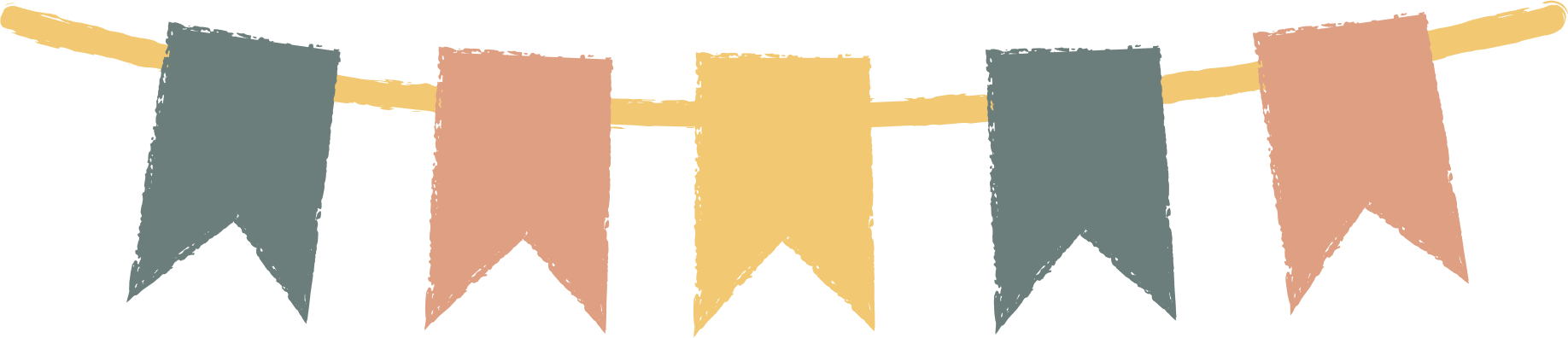 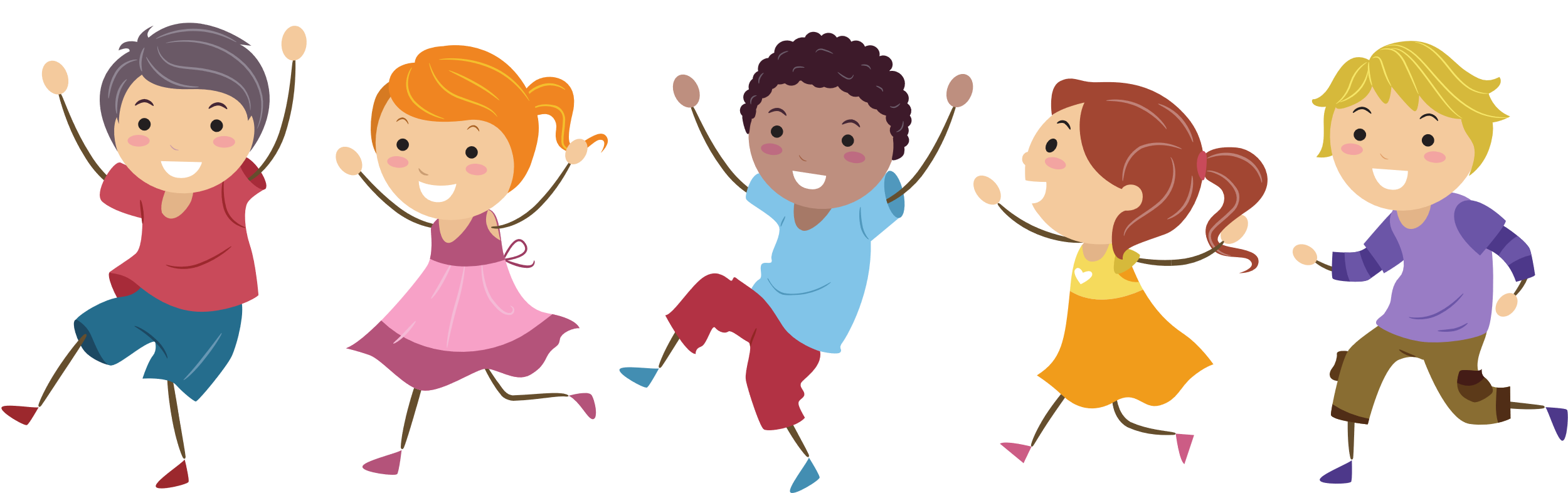 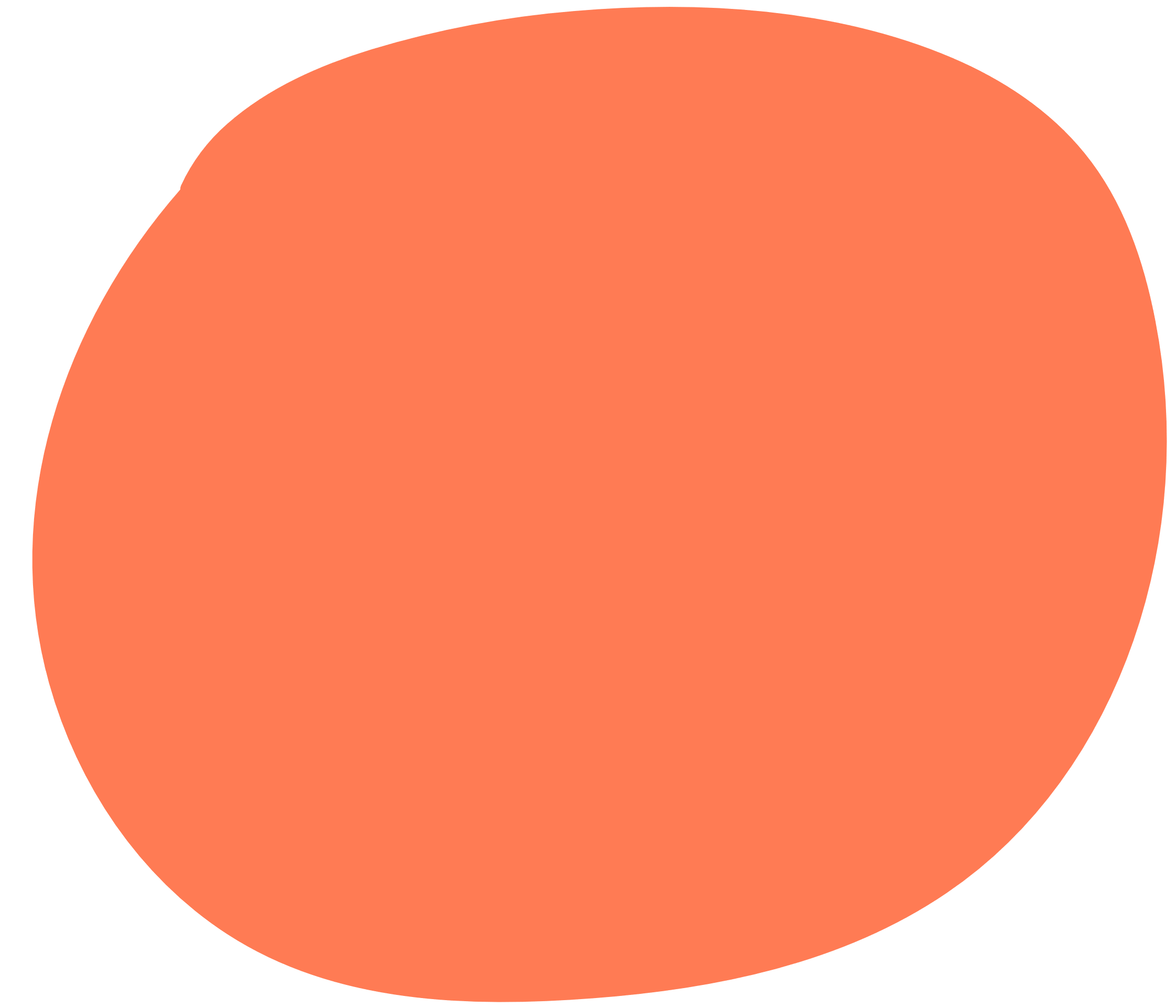 05
FINISH  結束課程
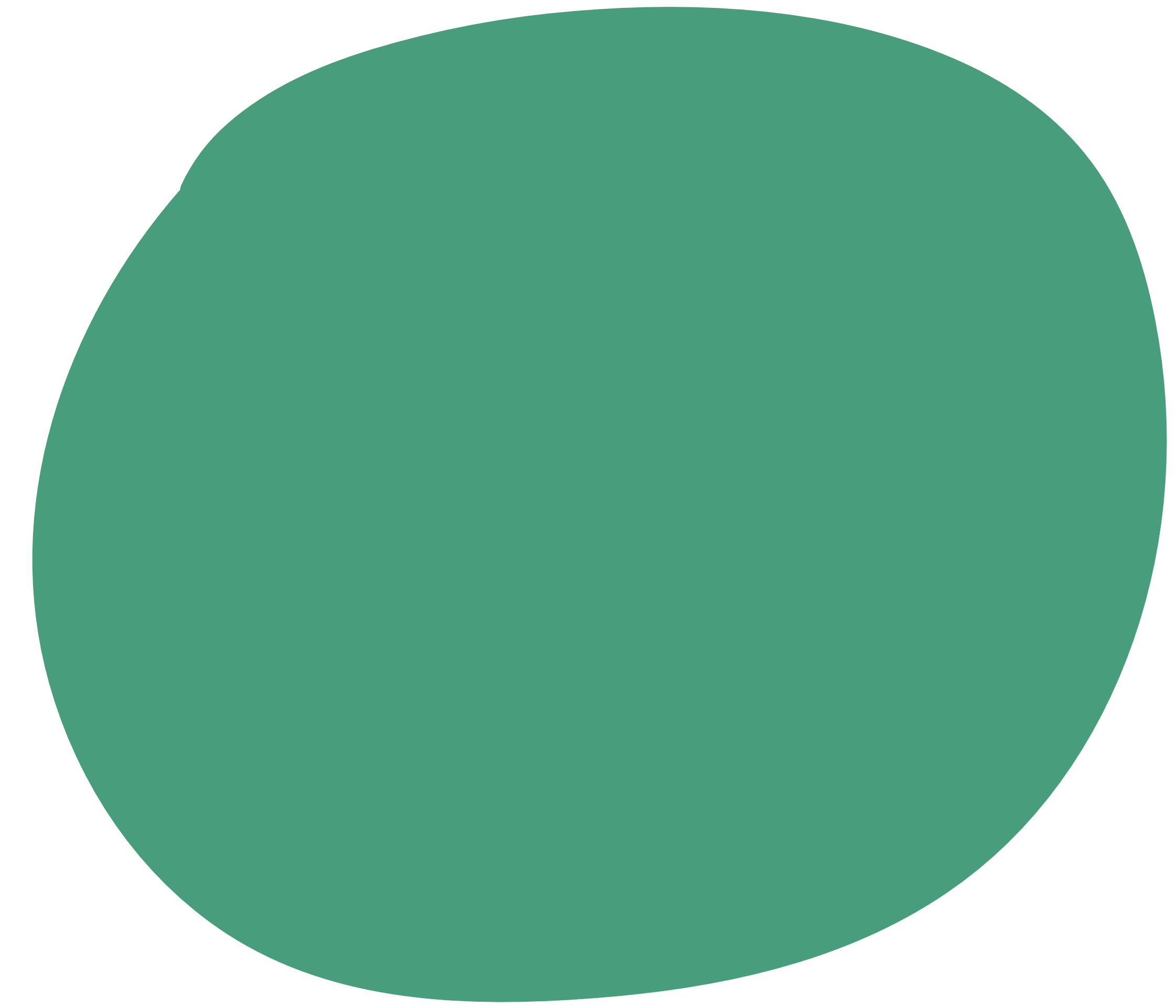 04
PRODUCTION 產出活動
CLASSROOM
ENGLISH
For All Subject Teachers
Let's take a break.
休息一下。
稱讚學生
Good job! / Excellent! / 
      Well done!  做得很好！
You got it! 答對了！
Give him/her a big hand!
      給他/她掌聲鼓勵！
Let's stop here today. 
Let's call it a day.
今天上到這裡。
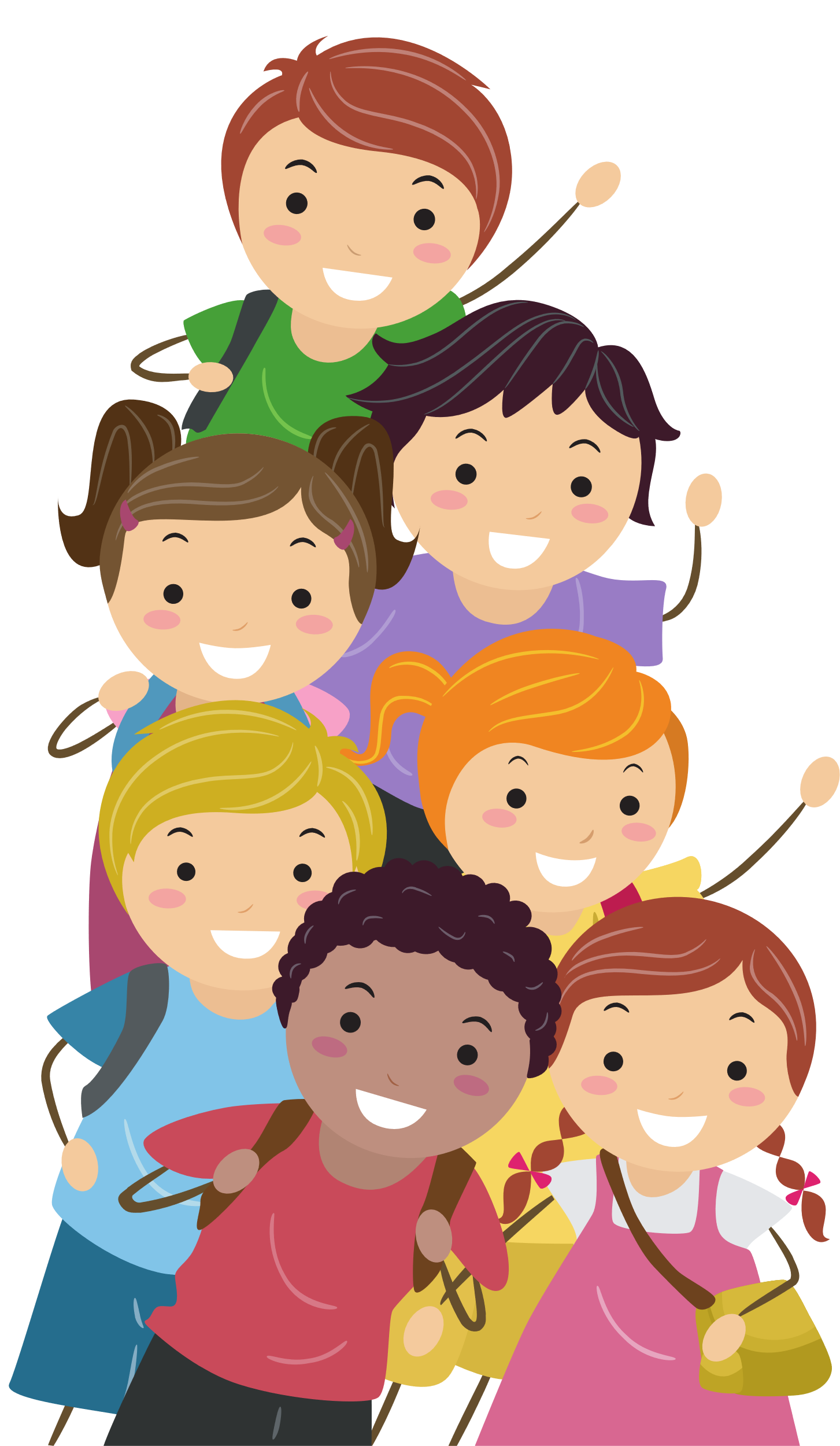 鼓勵學生再加油
Today's homework is...
今天的回家功課是...
Let's do it again! 再做一次！
You can do better than this!
      你可以做得更好！
Try to do it by yourself!
      自己試試看！
Turn off the computer/ the lights / the fans / the AC.
關電腦/ 電燈 / 電風扇/ 冷氣。
鼓勵學生參與
Are there any volunteers?
      有人自願嗎？
Show your work to the class.
      給大家看你的作品。
Everyone, what do you think?
      大家覺得如何？
See you tomorrow / 
next time / next week.  
明天見 / 下次見 / 下週間
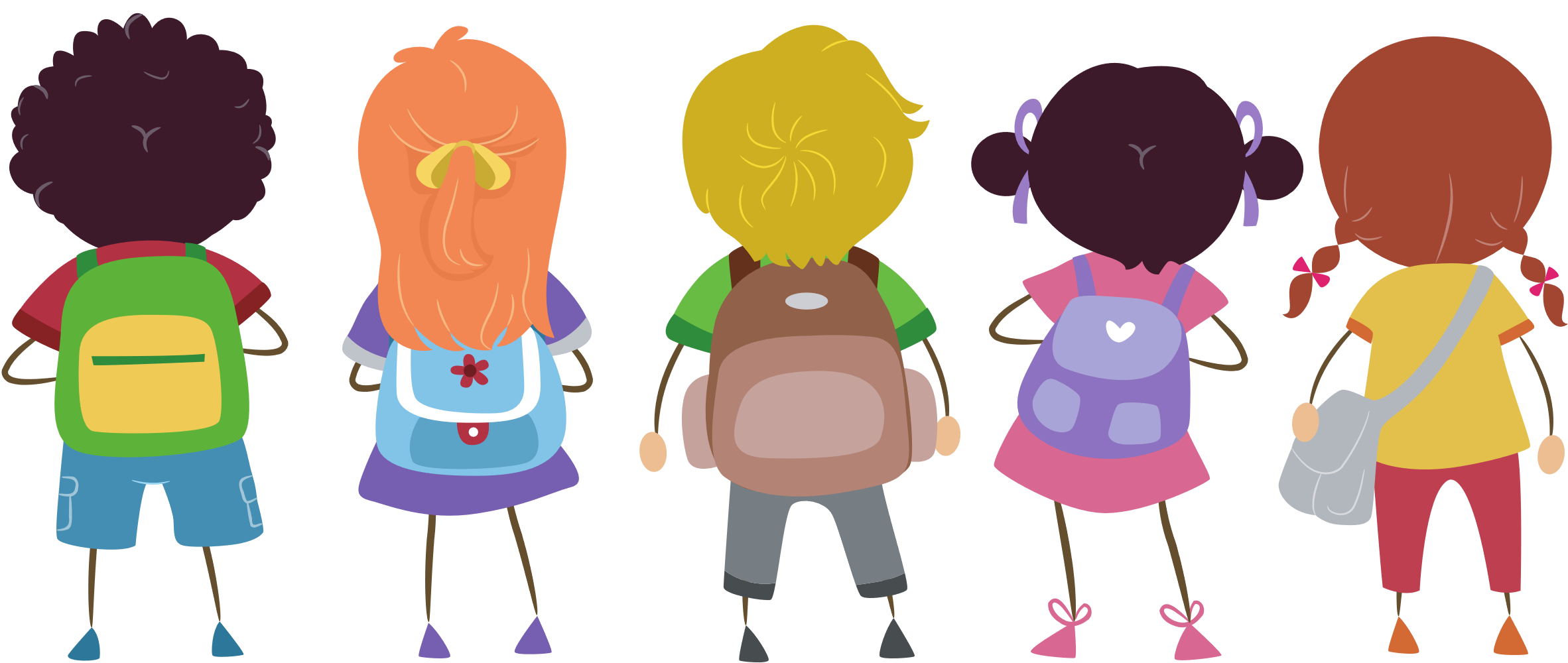 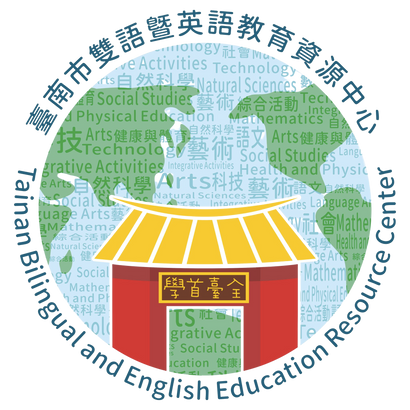 臺南市雙語暨英語教育資源中心
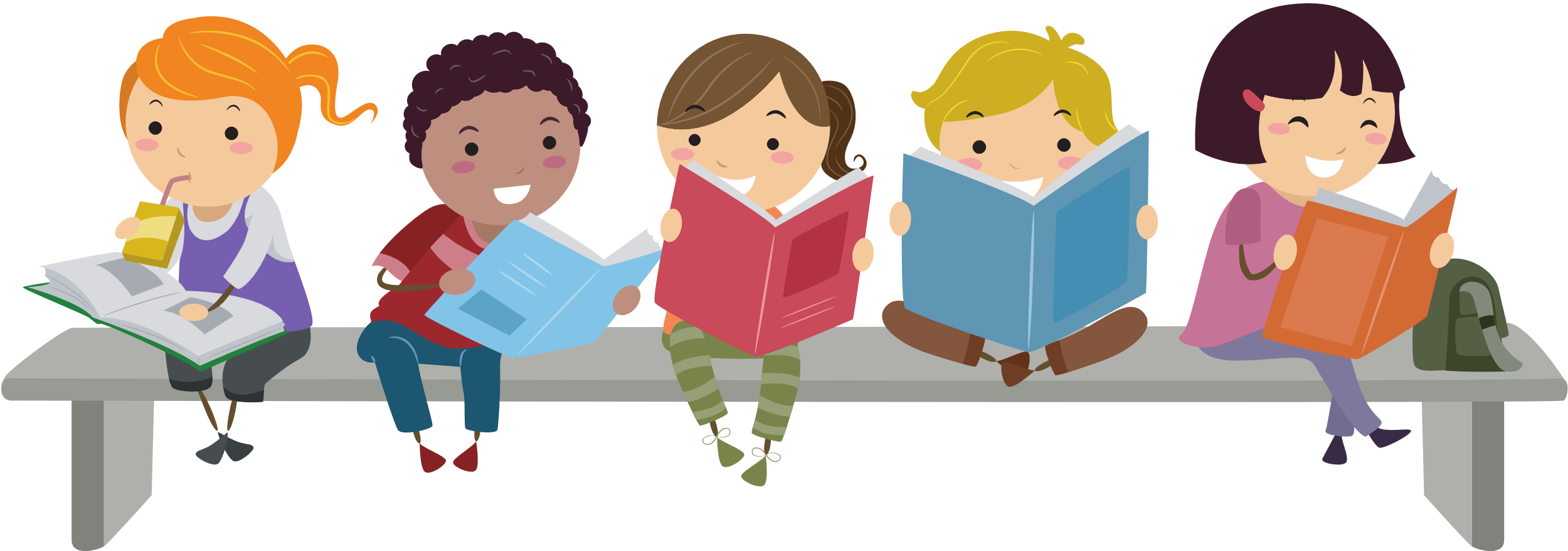 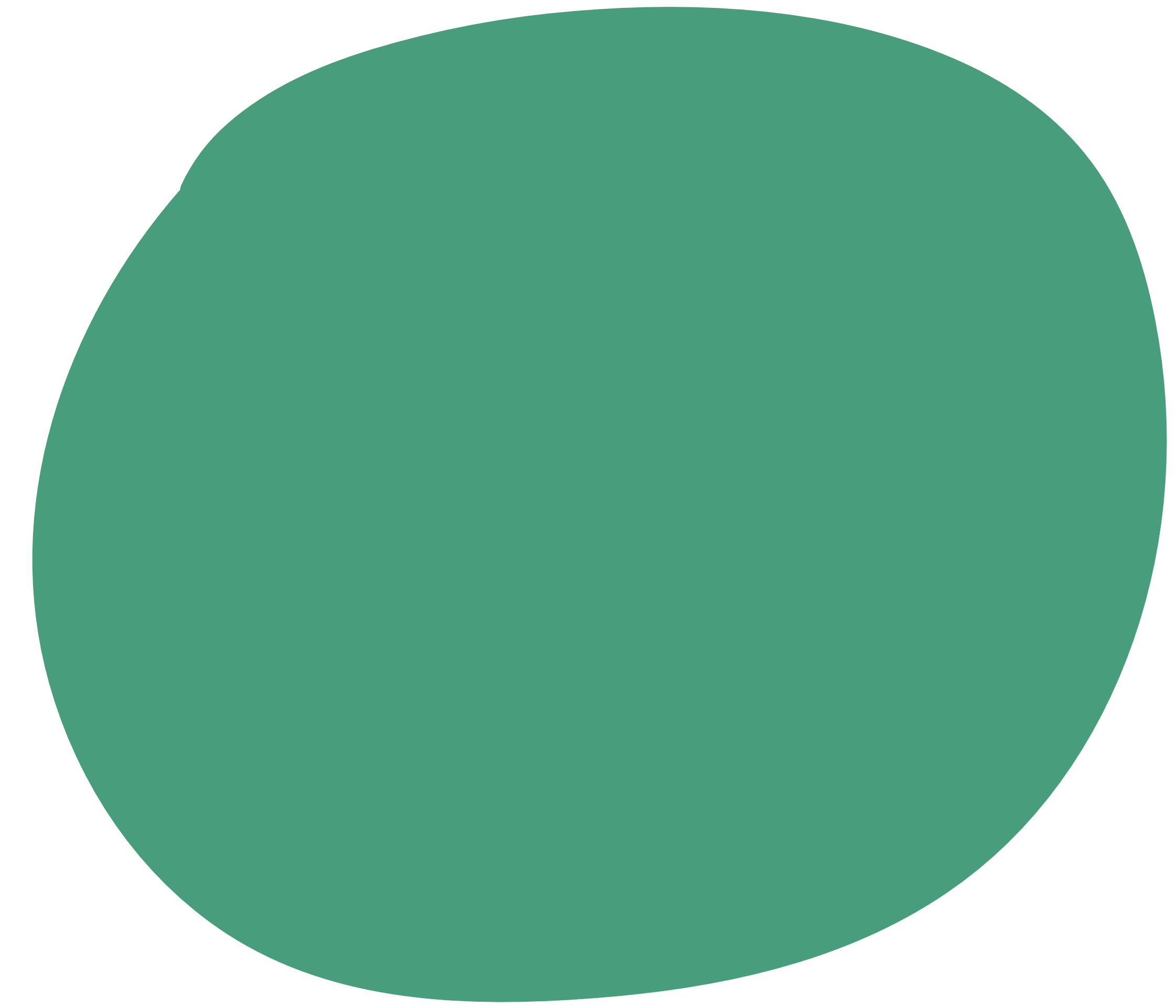 01
GREETINGS 課堂暖身
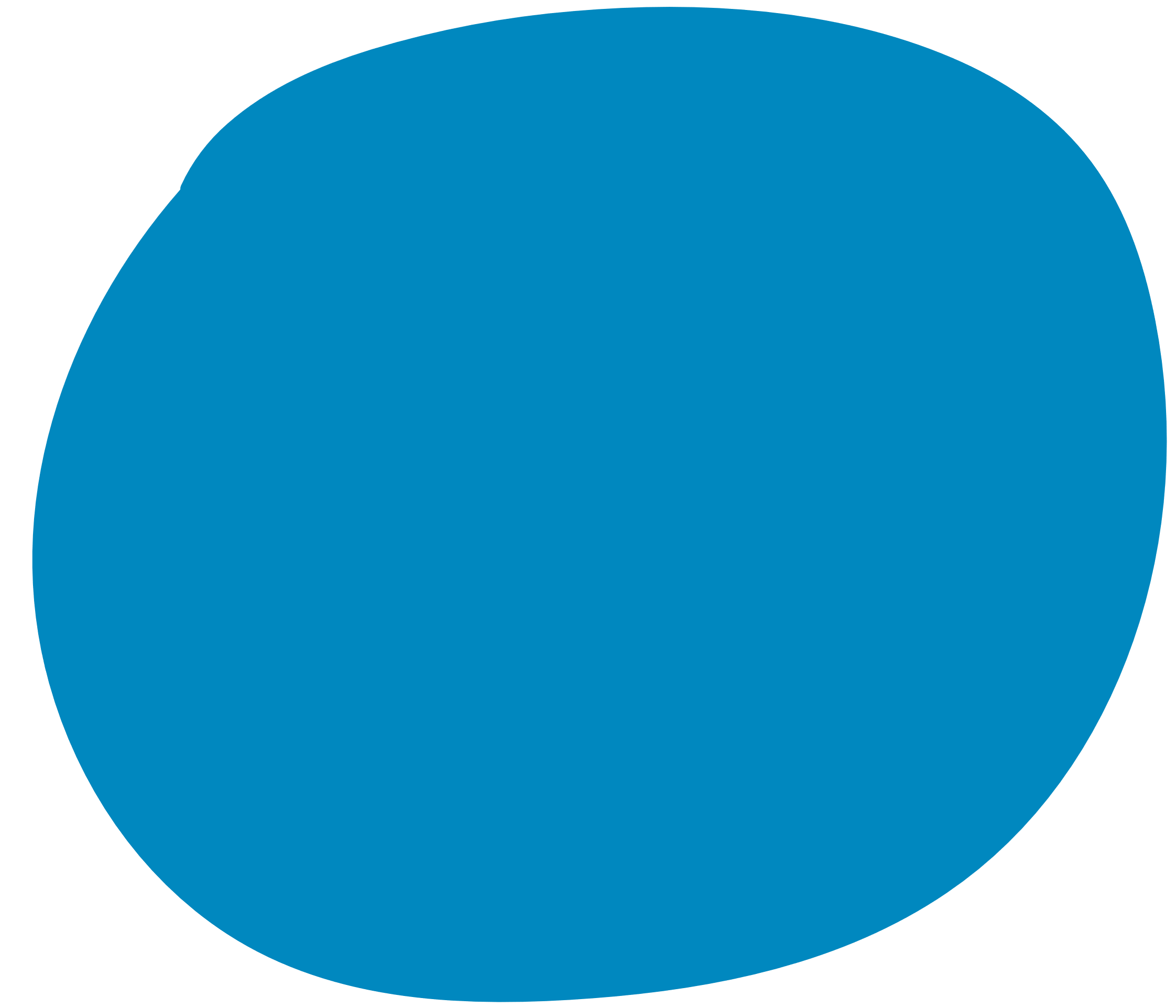 PRACTICE 課堂練習活動
03
It's time for class. 上課囉！
Sit still! 請坐好！ 
Is everybody here? 都到了嗎？
Put your books away. 
把書收起來
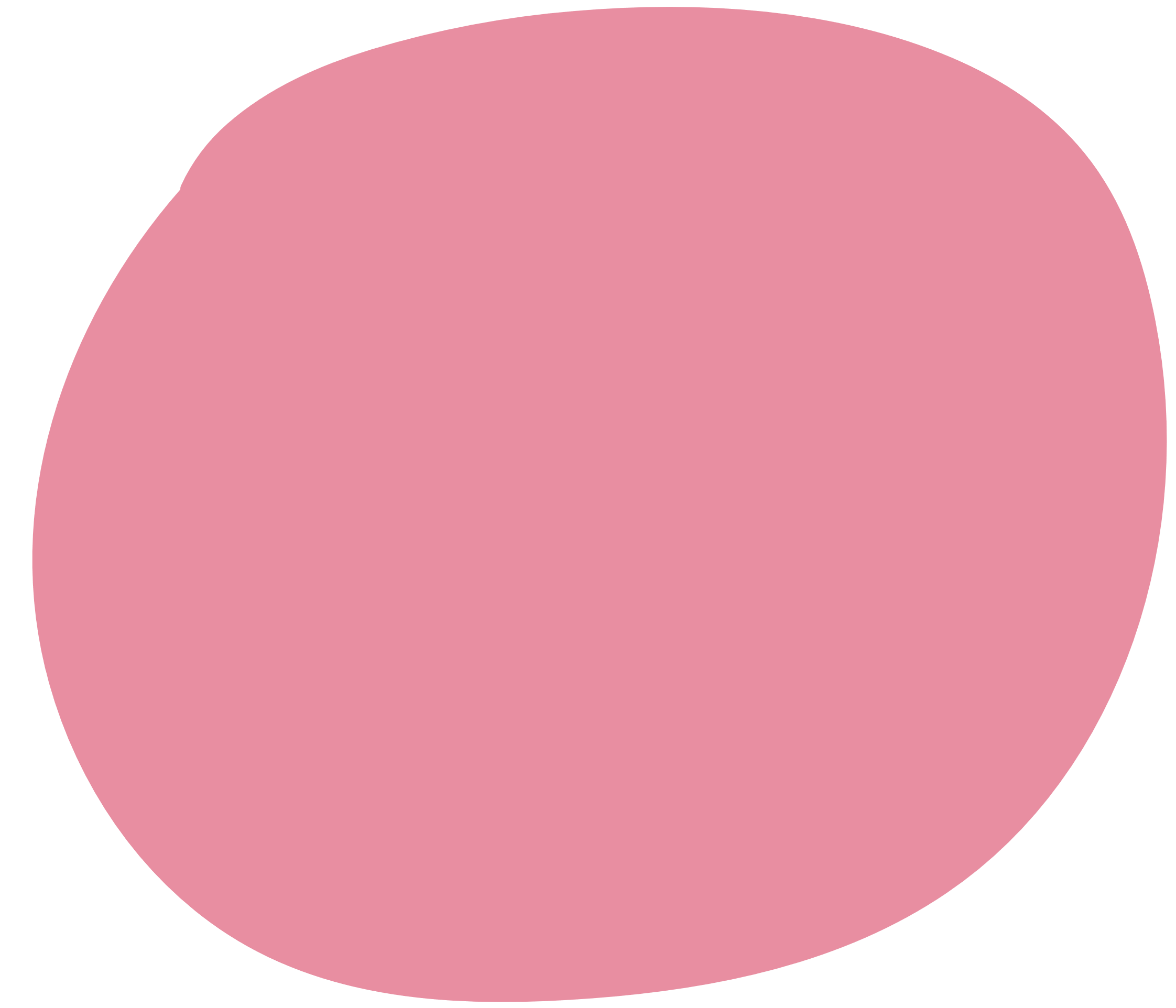 02
PRESENTATION 呈現課堂重點
請學生看黑板
Turn on ... (打開電器類物品）
the computer. 電腦。
the lights. 電燈。
the fans. 電風扇。
the AC. 冷氣。
Pull down the screen. 
拉下投影幕
Give out the workbooks./ worksheets / test sheets.
發下習作/學習單/考卷
Eyes to the front. 眼睛看前面。
Look at this picture. 看這張圖。
Can everyone see it clearly?
      每個人都看得清楚嗎？
確認學生懂不懂
Time is up! Pens down. 
時間到囉！  筆放下！
Listen up! 注意聽！
Do you get it? 懂嗎？
All done? 大家都做完了嗎？
      Are you done? 你(們)做完了嗎？
Take out your textbook.
課本拿出來。
Open your book and turn to 
page 10.
翻到第10頁。
Read out loud together. 
大家一起大聲唸。
Pass your sheet to the front / to your right/ to your left.
考卷往前/右/左 傳。
師生互動指示
Louder, please. 請大聲一點。
Lower your voice, please. 小聲點
Don't doze out. 不要發呆。
Raise your hand if you have 
      any questions. 請舉手發問。
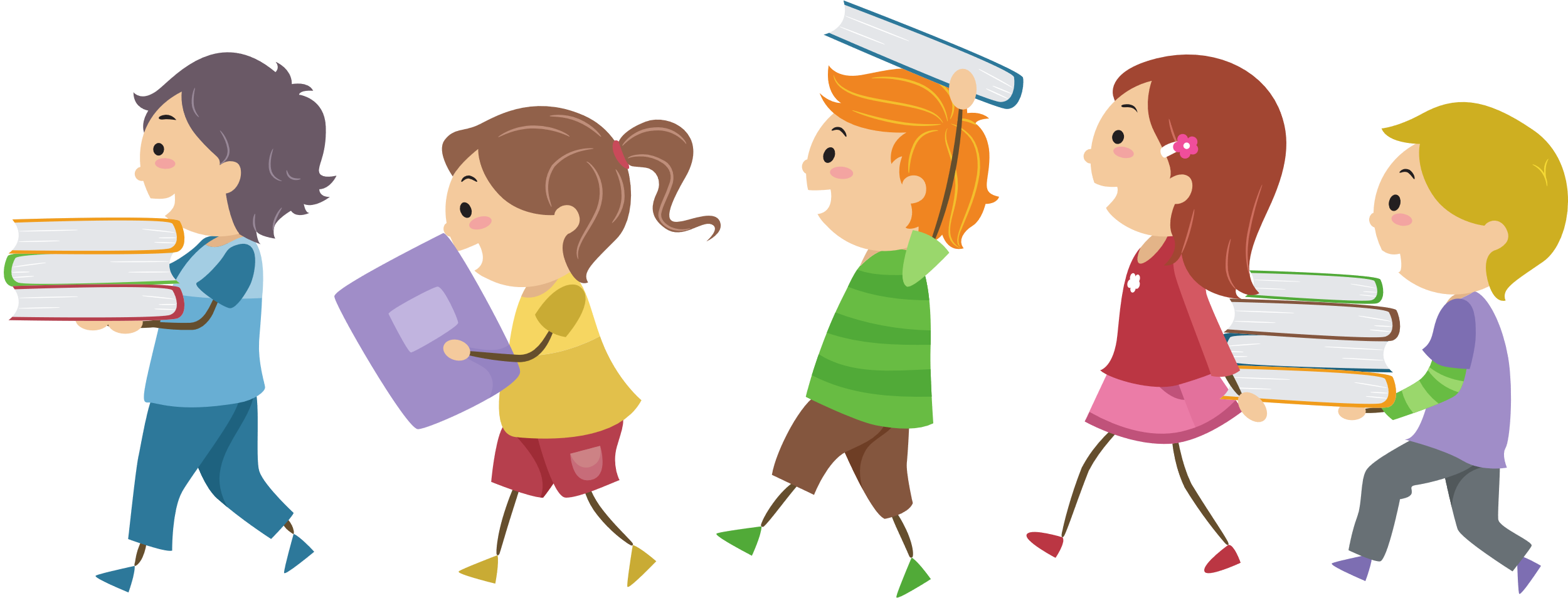 Check each other's answers.
對答案！
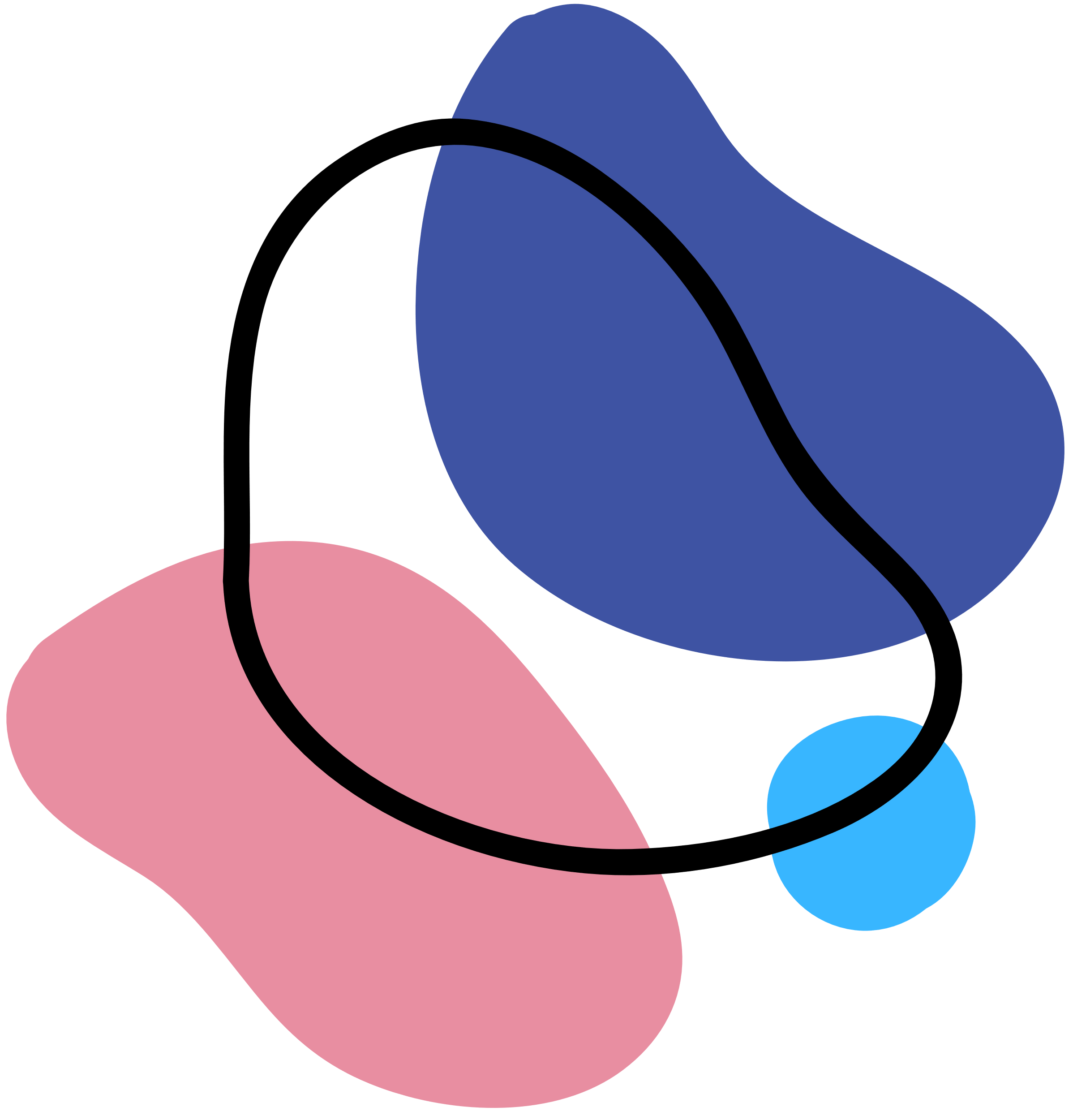